Развивающая предметно – пространственная среда в старшей группе «Гномики»
МК ДОУ Починковский детский сад № 8
Выполнила: Пургина Е.И.
Развивающая предметно-пространственная среда, созданная воспитателем старшей группы Пургиной Е.И., обеспечивает возможность общения и совместной деятельности детей, взрослых; содержательно насыщенна, трансформируема, полифункциональная, вариативна, доступна и безопасна.
Предметно – пространственная развивающая среда в старшей группе организована с учётом требований ФГОС ДОУ, где чётко прослеживаются все пять образовательных областей:
1) социально-коммуникативное развитие
2) познавательное развитие
3) речевое развитие
4) художественно-эстетическое развитие
5) физическое развитие
На основе интеграции содержания и видов деятельности в группе организованы центры активности по следующим направлениям.
Социально – коммуникативное развитие.
Цель:  Создание условий для  развития социального и эмоционального интеллекта, усвоение норм и ценностей, принятых в обществе, формирование готовности детей к совместной деятельности.
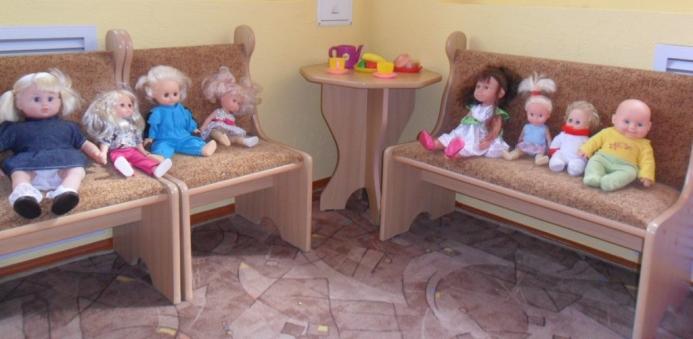 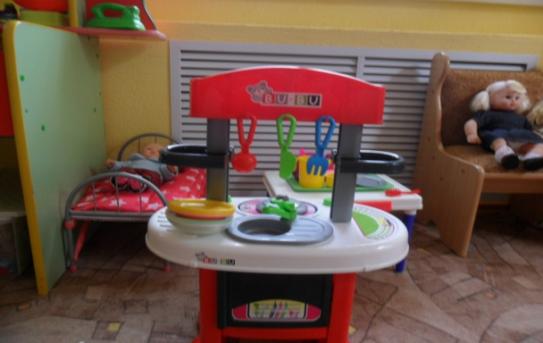 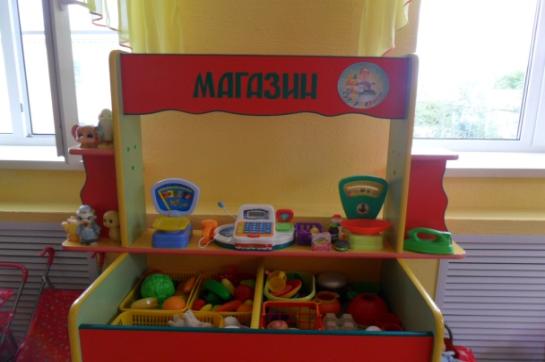 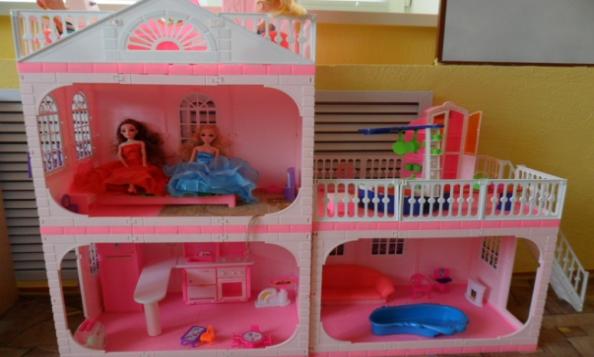 Центр сюжетно –ролевых игр.
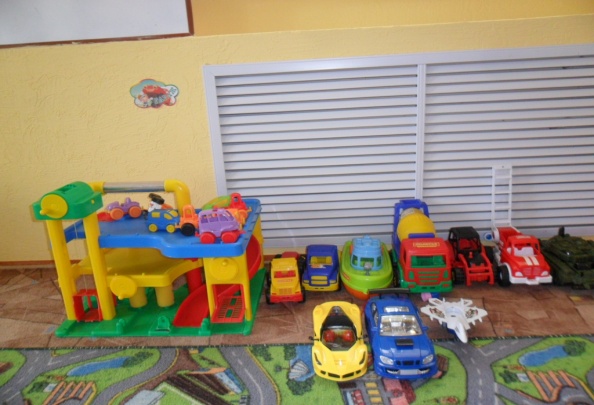 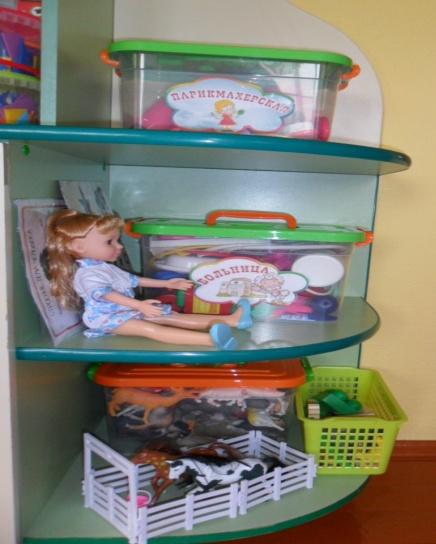 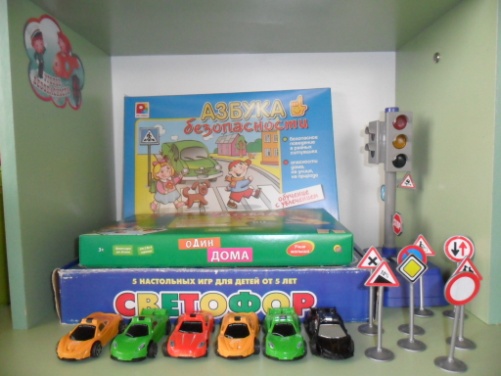 Стул именинника
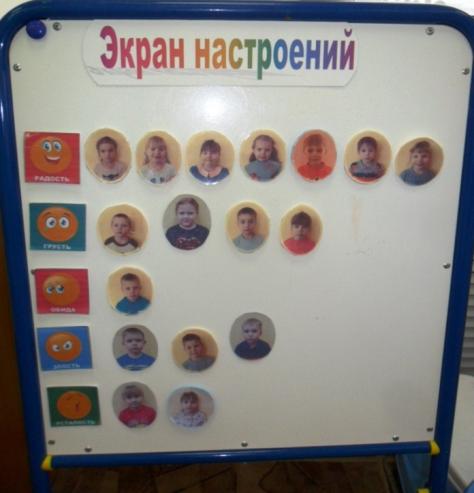 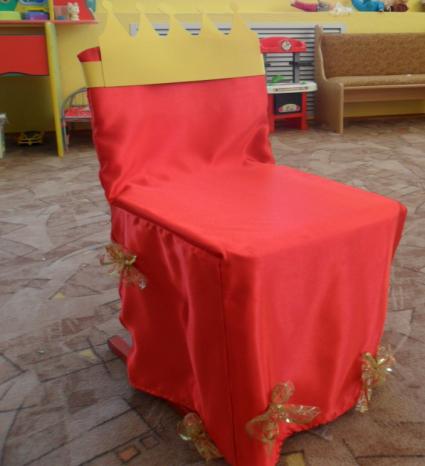 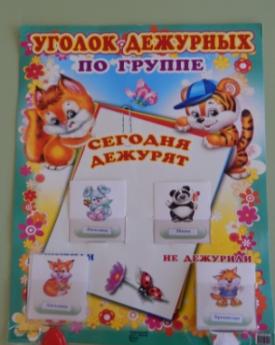 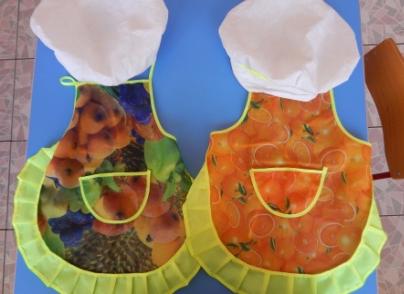 Строительный конструктивный центр
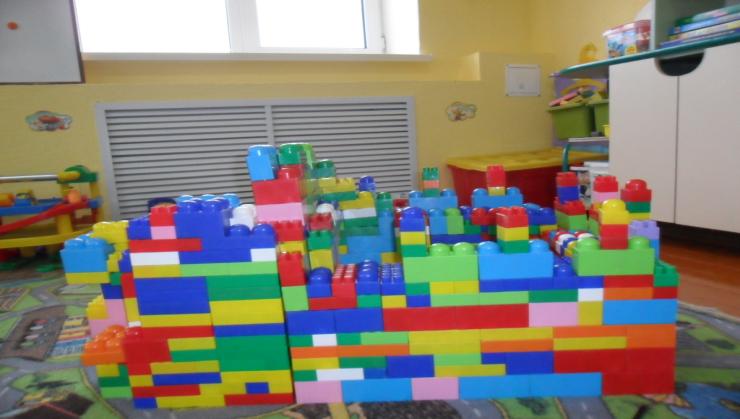 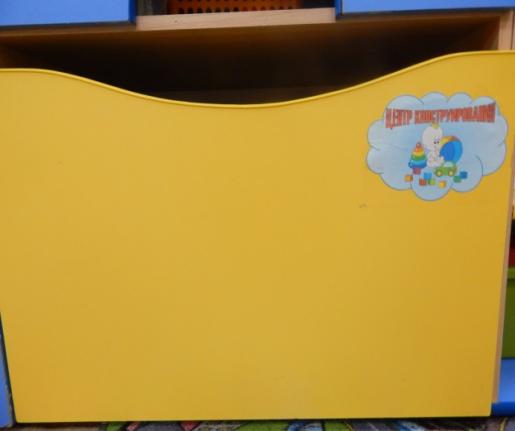 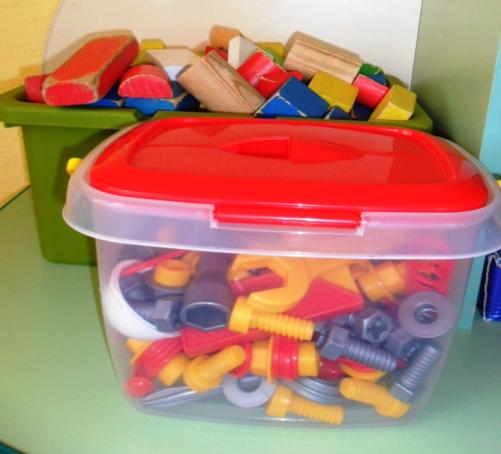 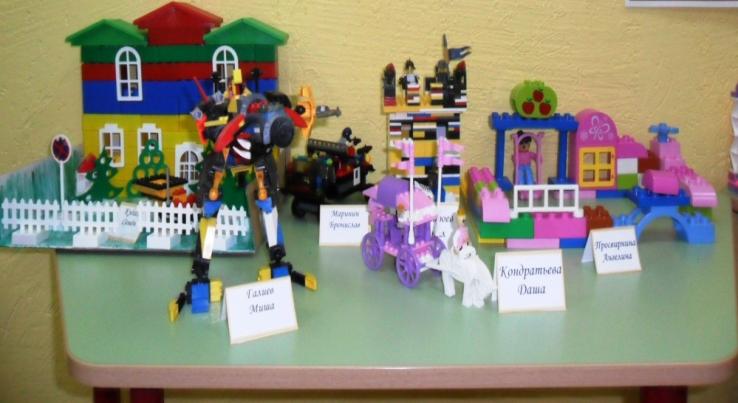 Познавательное развитие
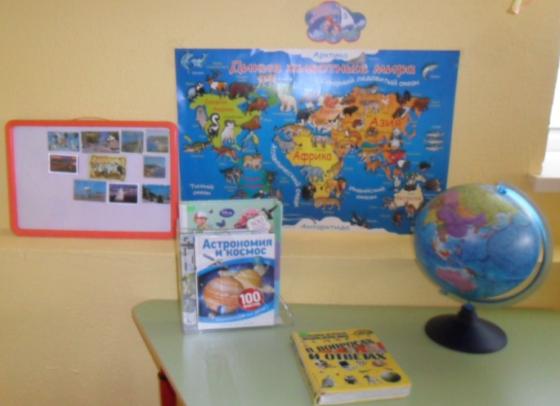 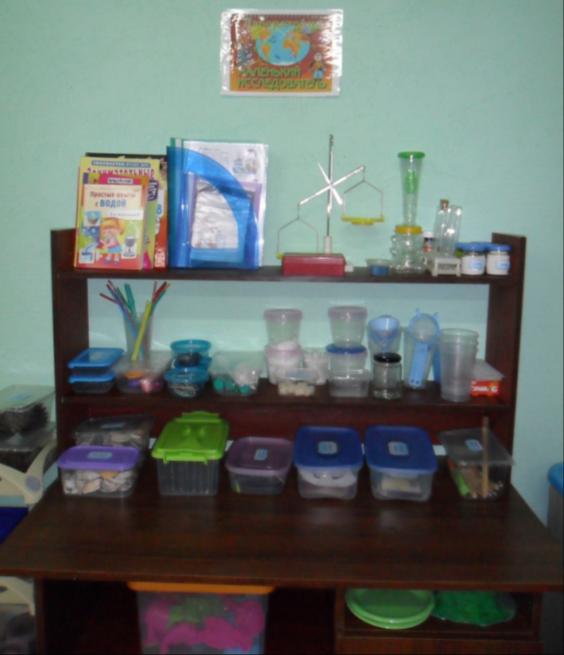 Уголок путешественника
Лаборатория маленький исследователь
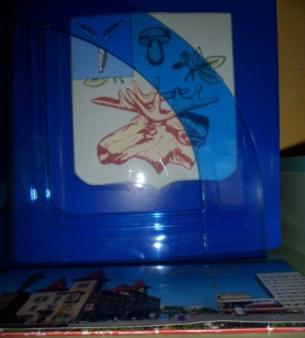 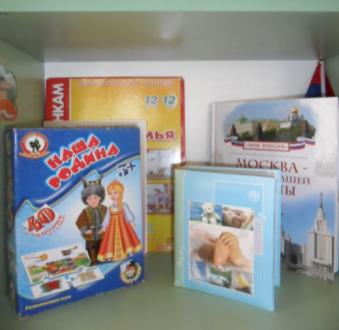 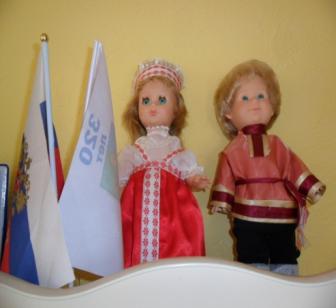 Нравственно – патриотический центр
Центр математики
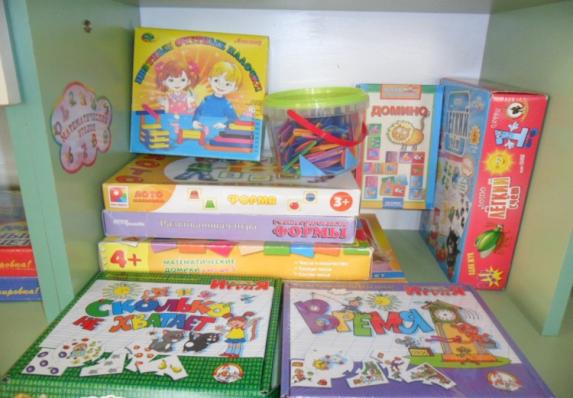 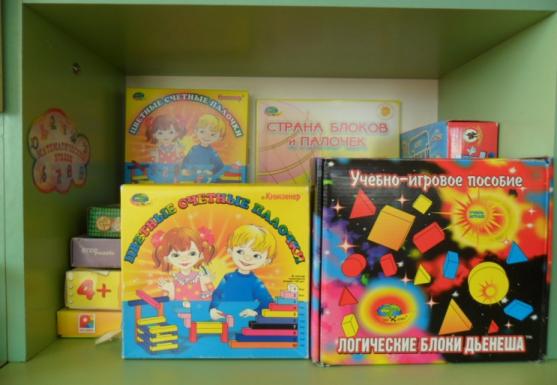 Центр развивающих игр
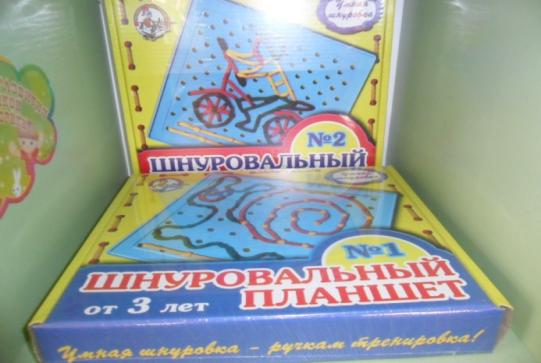 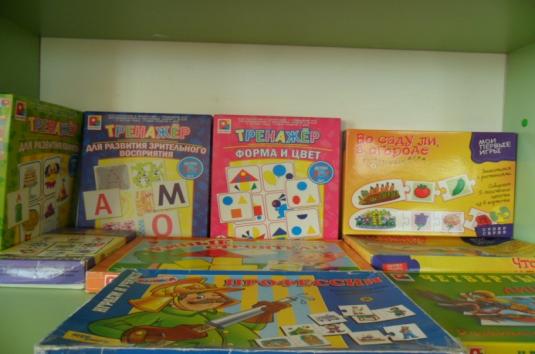 Речевое развитие
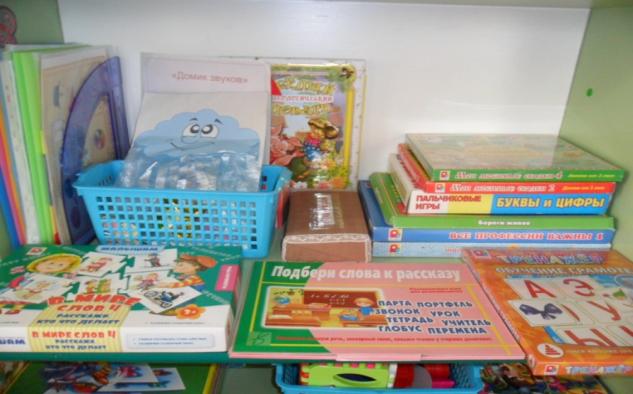 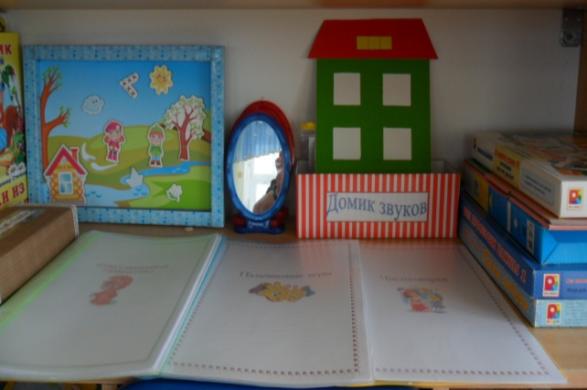 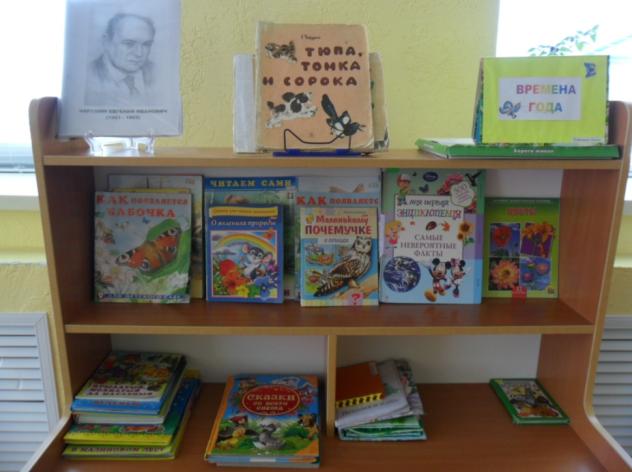 Художественно – эстетическое развитие
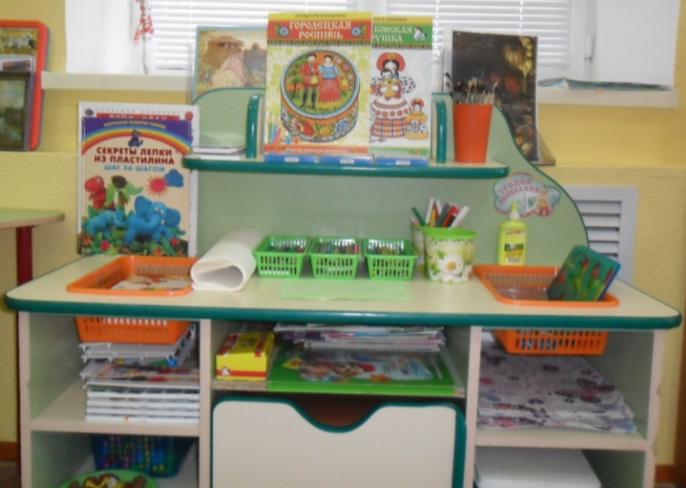 Стена творчества
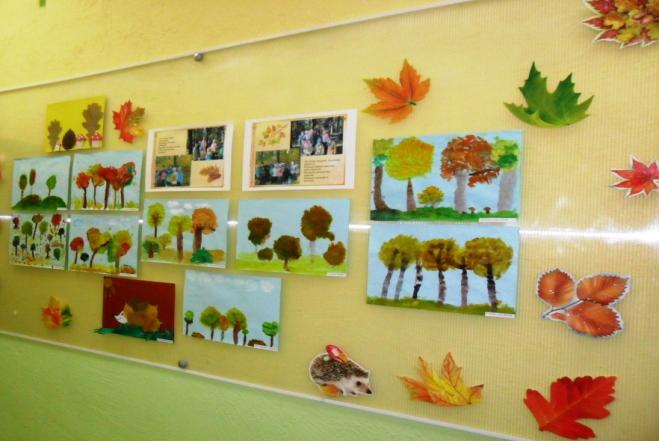 Музыкально – театрализованный центр
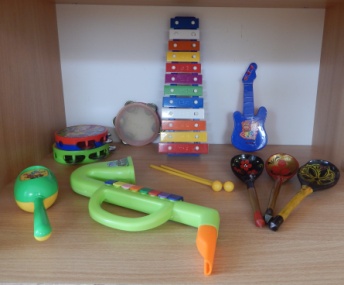 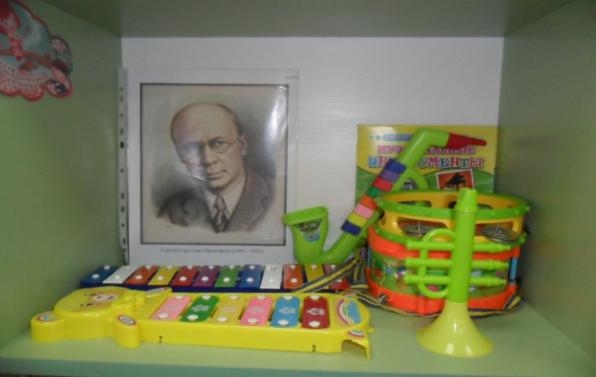 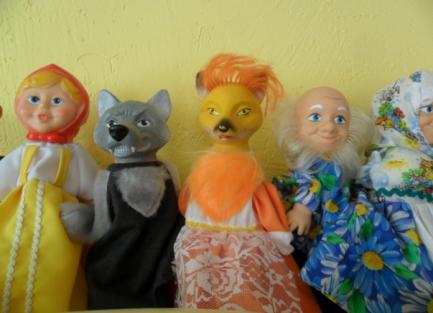 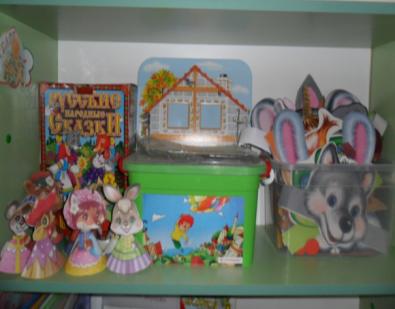 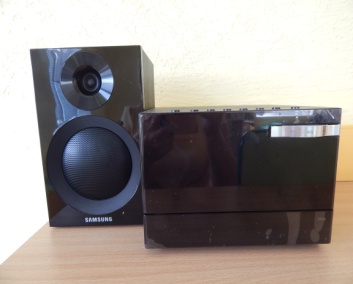 Физическое развитие
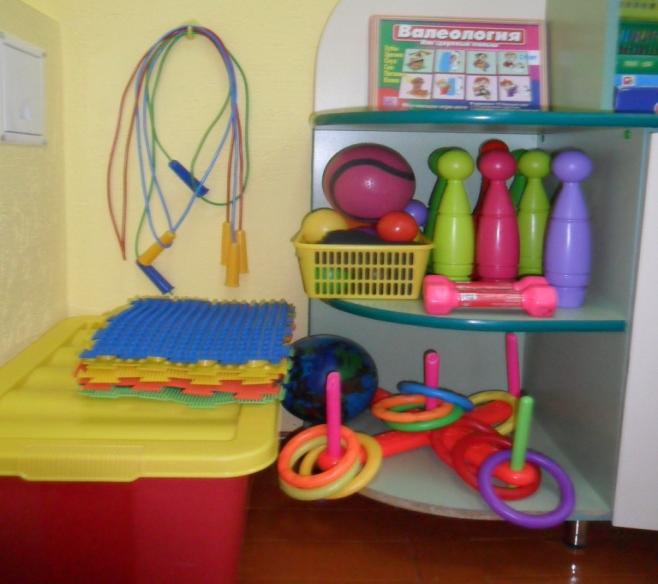 СПАСИБО ЗА ВНИМАНИЕ!